Карта Баришівського району
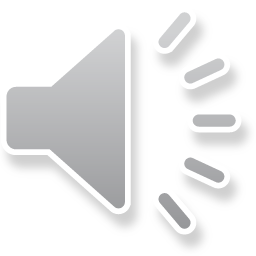 Річка Недра біля села Недра
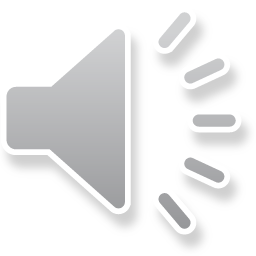 Шлюз
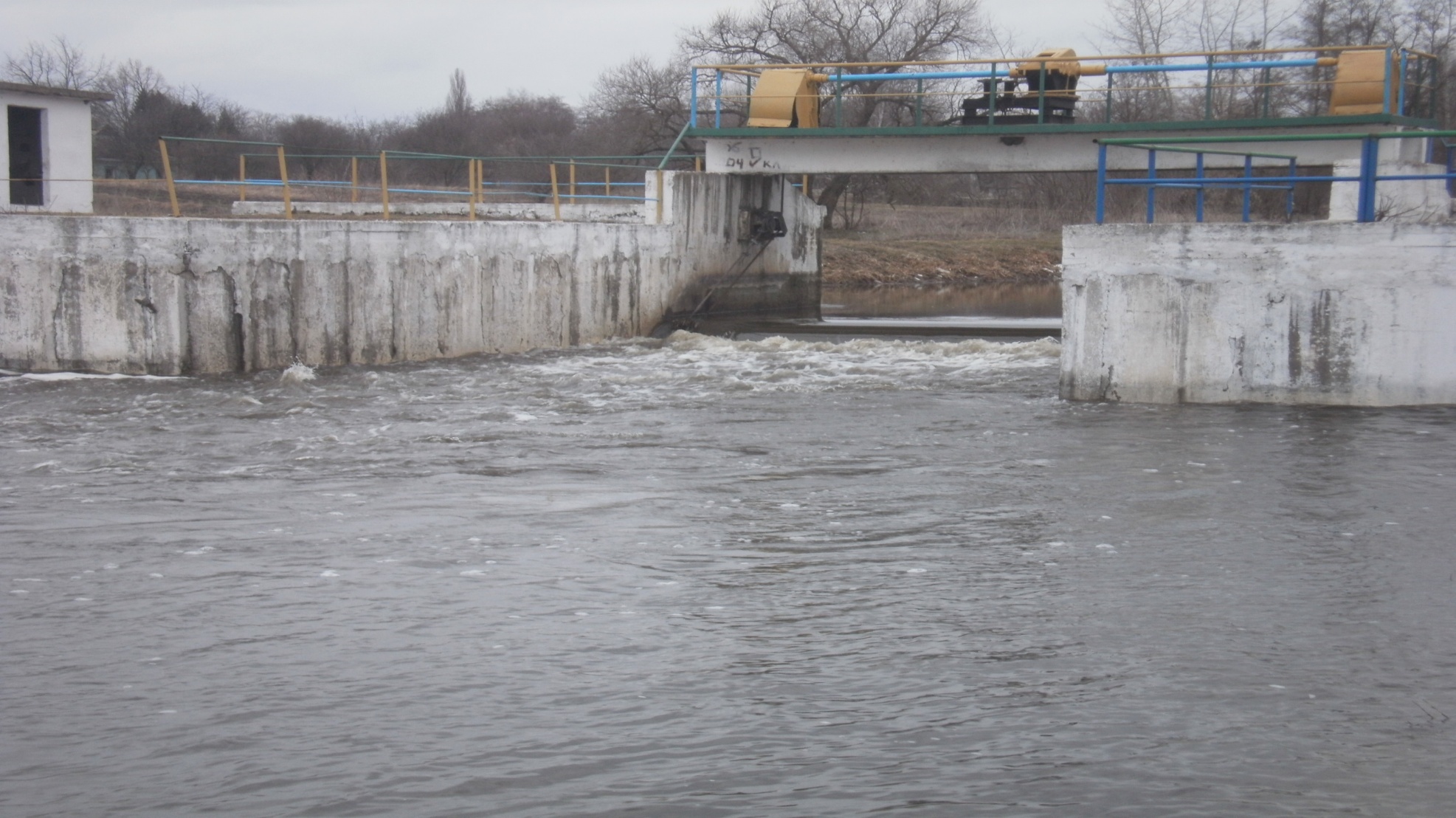 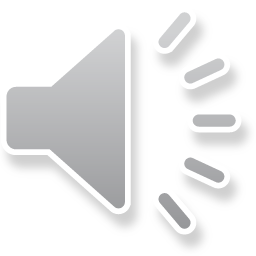 Стрімка течія
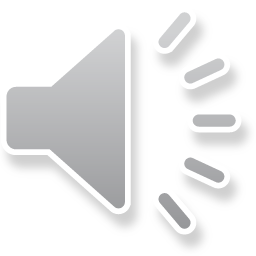 Весняне повноводдя
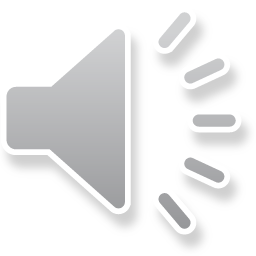 Недрянська вода
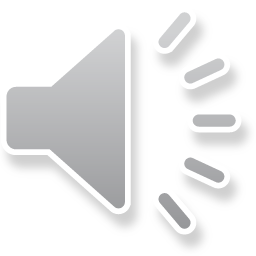 Недбалість людей
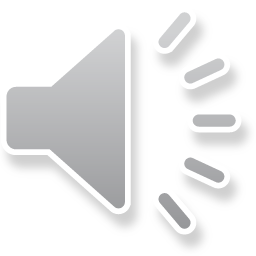 Наслідки недбалості
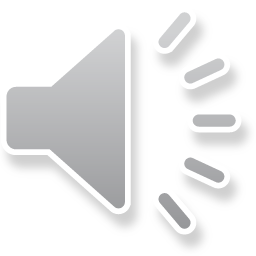 Шлюз до ставка
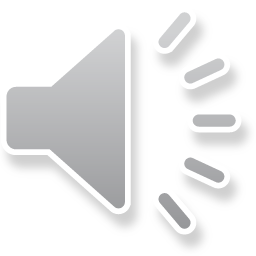 Стан гідротехнічних споруд
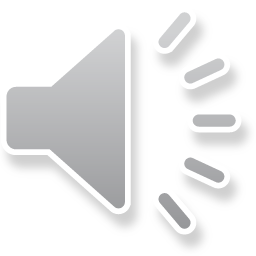 Газопровід через річку Недра
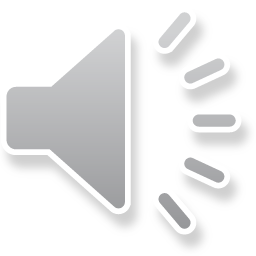 Купатись у р. Недра заборонено…
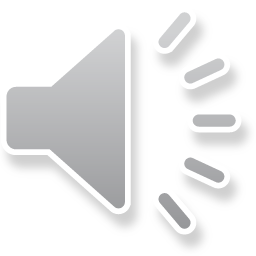 …і рибалити теж
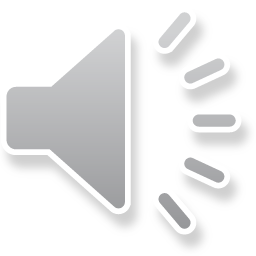 Річка Недра поблизу Березані
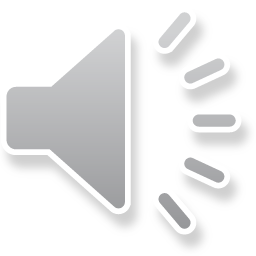